Enhancing Knowledge, Confidence, and Comfort in Working with LGBTQ+ Youth
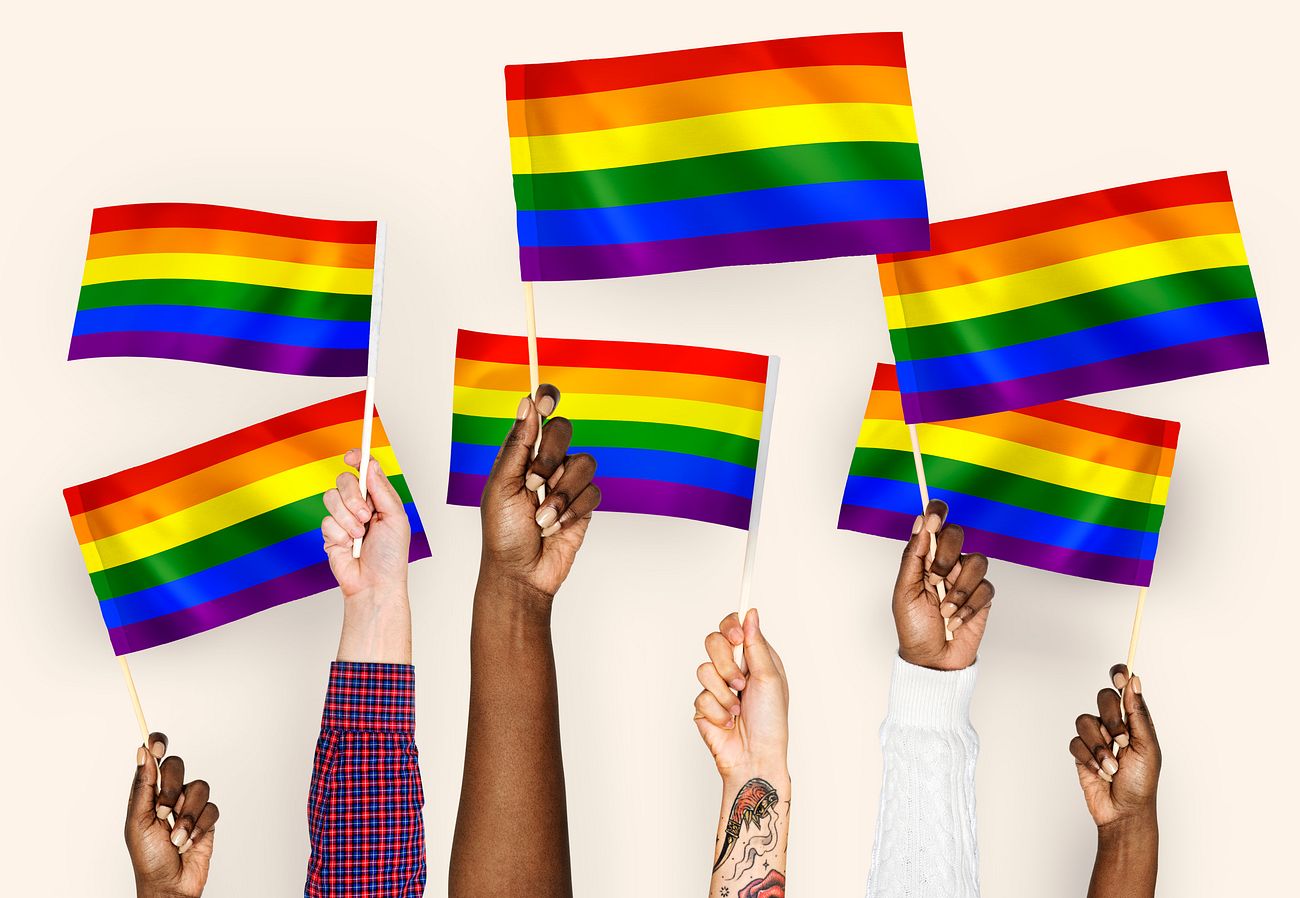 Session 2: May 23, 2025
Agenda
Please type your name in the chat for attendance purposes. Please include your name and practice. If there is more than one of you on video, please include all names.
Video Meeting Etiquette
Physical Health for LGBTQ+  Youth
Emily Allen, MD, MPH (she/her)  Kate Millington, MD (she/her)
Jason Rafferty, MD, MEd, MPH (he/him)
Objectives
Explain the physiology and at least 3 benefits and side effects  of GnRH analogs in transgender and gender diverse (TGD)  youth.
Recognize at least 3 effects of gender affirming hormone  therapy for TGD youth relevant to primary care pediatrics.
Describe an inclusive approach to sexual health counseling for  LGBTQ youth, including key considerations for history-taking,  menstrual suppression, contraceptive options, and infection  prevention.
Gender Affirmative Care
An approach to caring for Transgender and Gender  Diverse (TGD) people that is focusing on understanding  and validating their experience of gender in the context of  their physical, cognitive, emotional, and social  development.
It aims to engage the TGD person (and their family, if a  minor or applicable) in nonjudgmental exploration and  reflection in order to foster resiliency and self-discovery  related to their authentic sense of self.
Gender Affirmative Care
The goal of gender affirmative care is NOT treatment, it is  to listen to the child and, with the help of parents and  families, build understanding that allows the youth to feel  valued and cared for.
Gender Affirmative Care
Through strong, nonjudgmental partnerships with patients  and their families, providers create an environment of  safety in which complicated emotions, questions, and  concerns related to gender can be appreciated and  explored fostering understanding and acceptance.
Gender affirmative care is most effective in a collaborative  system with access to medical care, mental health, and  social services, including specific resources for parents  and families.
Gender Affirmative Care
Readiness
Readiness
Readiness
Readiness
Emotional  Stability

Physical  Appropriate
dd
Cognitive  Understanding
Other External  Factors
(e.g. Custody,  Insurance Coverage,  Family Support,  Compliance,, etc.)
Gender Affirmative Care
There are multiple ways that a person can be “affirmed”
No sequence, prerequisites, assumptions, or requirements of  interventions that make someone gender diverse
Each intervention and care decision needs to be evaluated
independently for appropriateness in the context of each individual  patient
Puberty Blockers in TGD  Youth
Indications for GnRHa therapy
Hembree, W. C., Cohen-Kettenis, et.al.. (2017). Endocrine Treatment of Gender-Dysphoric/Gender-Incongruent Persons: An Endocrine Society Clinical Practice Guideline. Journal of Clinical Endocrinology & Metabolism, 102(11), 3869–3903.
Indications for GnRHa therapy
Would benefit from pubertal blockade
Have a diagnosis of gender dysphoria
Are in puberty (Tanner II)
Can give informed consent or assent and understands the  risks and benefits
Other medical and/or mental health conditions have been  evaluated and addressed
Puberty
Testosterone Driven
Estrogen Driven
A developmental process  consisting of

Appearance of secondary  sexual characteristics
Accelerated linear growth (i.e.,  growth spurt)
Achievement of fertility
Kaiser UB, Abreu AP. Pubertal development and regulation. Lancet 2016;4:254–64.
Puberty Blockers
Rosenthal SM. Approach to the patient: Transgender youth: Endocrine considerations. JCEM 2014.
de Vries et. al. Puberty Suppression in Adolescents With Gender Identity Disorder: A Prospective Follow-Up Study. J Sex Med. 2011.
Hypothalamic Pituitary Gonadal (HPG) axis
GnRH neurons
pulsatile GnRH

pituitary gonadotropes
FSH/LH

gonads

testosterone, estradiol
secondary sexual characteristics
Slide courtesy of Dr. Yee-Ming Chan
Hypothalamic Pituitary Gonadal (HPG) axis
GnRH neurons
pulsatile GnRH
pituitary gonadotropes
FSH/LH

gonads

testosterone, estradiol
secondary sexual characteristics
Slide courtesy of Dr. Yee-Ming Chan
Puberty Blockers
https://www.supprelinla.com/  https://www.lupron.com/
GnRH analog use in transgender youth
Specific considerations for transgender youth who receive gender affirming  hormones following puberty blockers:
Fertility
Bone mineral density
GnRH analog use in transgender youth
Specific considerations for transgender youth who receive gender affirming  hormones following puberty blockers:
- Fertility
- Bone mineral density
Fertility
Transgender youth may go onto gender affirming hormone treatment  which will prevent gametes from fully maturing
Lazar L, Meyerovitch J, de Vries L, Phillip M, Lebenthal Y. Treated and untreated women with idiopathic precocious puberty: long-term follow-up and reproductive outcome between the third and ﬁfth decades. Clin Endocrinol (Oxf). 2014 Apr;80(4):570-6.  Cheng PJ, Pastuszak AW, Myers JB, Goodwin IA, Hotaling JM. Fertility concerns of the transgender patient. Transl Androl Urol 2019;8(3):209-218.
GnRH analog use in transgender youth
Specific considerations for transgender youth who receive gender affirming  hormones following puberty blockers:
- Fertility
- Bone mineral density
Bone Mineral Density
International Osteoporosis Foundation https://www.osteoporosis.foundation/patients/prevention
Bone Mineral Density
Bone mineral density z-scores decrease during  puberty blockers

Bone mineral density z-scores increase during  gender affirming hormones*

*Transgender women always have z-scores < 0
Lee JY et.al. Low Bone Mineral Density in Early Pubertal Transgender/Gender Diverse Youth: Findings From the Trans Youth Care Study. JES 2020 Jul 2;4(9):bvaa065.
Klink DT, et.al. J. Bone mass in young adulthood following gonadotropin-releasing hormone analog treatment and cross-sex hormone treatment in adolescents with gender dysphoria. J Clin Endocrinol Metab. 2015;100(2):E270-E275.  Vlot MC, et.al.. Effect of pubertal suppression and cross-sex hormone therapy on bone turnover markers and bone mineral apparent density (BMAD) in transgender adolescents. Bone. 2017;95:11-19.
Schagen SEE, et. Al.. Bone Development in Transgender Adolescents Treated With GnRH Analogues and Subsequent Gender-Afﬁrming Hormones. J Clin Endocrinol Metab. 2020 Dec 1;105(12):e4252–63. doi:
Access to Puberty Blockers Reduces Suicidality
Transgender adults who received pubertal blockade as children had lower odds of lifetime suicidal ideation  Odds ratio 0.3, 95% Confidence Interval 0.2 to 0.6
Turban, J. L., King, D., Carswell, J. M., & Keuroghlian, A. S. (2020). Pubertal Suppression for Transgender Youth and Risk of Suicidal Ideation. Pediatrics, 145(2), e20191725.
Puberty Blockers, what's next?
Puberty blockers are not a permanent solution,  eventually sex steroids are needed

Youth continue to work with their mental health  provider and the gender team to explore their gender  identity
GAH General Principles
Partially Reversible
Genetics and age limits the body’s response to hormones
More is NOT always better
Developmental considerations
Do not use hormones to try and dictate height
GAH Dosing
NOT a talk on how to prescribe!
Initiation dose: “Puberty Doesn’t Start Right Away with  Adult Hormone Levels and Neither Do We.”
Translation: Gradual increase with close monitoring of serum hormone  levels, metabolic tests, etc., and in many cases overlapping with  pubertal or menstrual suppression (as indicated)
Maintenance dose: “What Is More Important Than How
Much Hormone You Are On Is How You Feel and If You  See Desirable Change.”
Translation: Routine blood monitoring (levels) assures healthy and  therapeutic doses are used
Testosterone Formulations
Testosterone Expectations
Testosterone Effects
Testosterone Considerations
Emotions: Stoicism is not just a stereotype
Pubertal Teen vs Rhoid Rage
Vaginal Atrophy: “irritation, dryness, and pain”
COMMON & treatable
May impact sexual intercourse
Changes presentation of STIs, BV and Yeast Infections
Break-through vaginal bleeding & cramping
STIs, BV, Yeast, Trauma/Sex... And also uterine bleeding
Low abdominal pain = COMMON, unknown cause
consider NSAIDs, Progestins
Testosterone Considerations
Balding: Androgenic Alopecia
Often genetic
Consider finasteride early
Fatigue: Iron & Hct
T increase EPO leading to increase RBCs (primary polycythemia) with  elevated Hct/Hb
Increase demand for Iron
“Bottom Growth”
Sex Drive
Estradiol Formulations
Estradiol Expectations
Estradiol Effects
Estradiol Considerations
Emotions are more “available”
Sexual Function
Point and Shoot
Hormone impacts maintenance of erections, semen contents (prostatic  function), & likely ability to reach orgasm
“Use it or Lose it”: Penile atrophy & pain
Body/Facial Hair
Breast Cancer
Does not cause (usually genetic), but can promote growth
Estradiol Considerations
Venous Thromboembolism (VTE)
Possible but unlikely…
Decrease risk by:
Use E2 (Estradiol) instead of Ethinylestradiol(EE)
Use of lowest effective dose with antiandrogen
SL/SC/Topical bypass 1st pass metabolism
Smoking & Vaping nicotine increases risk
Fertility
There is no storage of sperm; restarting production is slow process
Harm now vs later – often difficult for youth to conceptualize
Lack of research
Anti-Androgens
Why?
To further decrease the risk of thrombus we keep levels within a tighter  therapeutic range despite not fully suppressing androgen production
Even low levels of androgens (inc T) assert effects over E (think PCOS)
Anti-Androgens
Spironolactone: Nonspecific inhibition of androgen  synthesis < Nonspecific androgen receptor antagonist
Pro: CHEAP
Con: Nonspecific = Side effects!
Urinary freq. (nocturnal enuresis)  Renal insufficiency
Hyperkalemia  Cognitive “cloudiness”
Hypotension  Fatigue
Finasteride: Inhibits 5 alpha reductase, enzyme that  specifically ”activates” T by conversion to DHT
DHT promotes prostate growth, sebaceous gland activity, male pattern  baldness, and body/facial/pubic hair growth.
Pro: Few known adverse effects
Con: Not studied in minors
Anti-Androgens
GnRHa (“Blockers”): Complete suppression of  endogenous hormone production at the level of the  hypothalamus
Allowed by Endocrine Society Guidelines up to gonadectomy
Still consider bone health (esp if compliance is an issue)
Helpful option prior to gonadectomy as reversible “trial run,” where  there is ongoing vaginal bleeding, or in cases where a slow-titration is  necessary (e.g. severe mental illness)
Con: Expensive
Anti-Androgens
Progestins:
Progestin (e.g. Provera) = synthetic progesterone
Mechanism: decreases steroid production (inhibition of LH) and  increases rate of removal from circulation*
Similar mechanism to spironolactone, which is structurally similar
enough to progesterone that it occupies and thereby blocks  aldosterone receptors.
Compared to spironolactone or aldosterone, progestins generally
have corticosteroid > mineralcorticoid activity = less side effects(?)
Side effects: weight gain, mood changes, increased VTE risk?
Can be difficult to get covered (without sex marker change)
*Limited evidence based on cis ”male birth control” trials
Progesterones
Use in feminization is ancedotal only.	There is no  empirical evidence, but people on it have reported:
More rapid feminization
Decreased endogenous T
Breast maturation (beyond what is possible with E)
Mental health benefits
Improved bone and cardiovascular effects.
Unlike some progestins, bio-identical prosterones (e.g.  Prometrium) are NOT androgenic and seem to carry less  VTE risk when used with estrogens.
Describe an inclusive approach to sexual  health counseling for LGBTQ+ youth, including  key considerations for history-taking,  menstrual suppression, contraceptive options,  and infection prevention.
“As pediatricians, we set the stage for patients’  future relationships with health care  professionals… Listening to young people and  respecting their priorities imparts a valuable  lesson about self-advocacy...
Cohen et al. JAMA Pediatr. 2021;175(12)
“As pediatricians, we set the stage for patients’  future relationships with health care  professionals… Listening to young people and  respecting their priorities imparts a valuable  lesson about self-advocacy...
Reproductive health is one of the most important  aspects of patients’ personal lives, and we should  model respectful, compassionate, and
evidence-based care.”
Cohen et al. JAMA Pediatr. 2021;175(12)
Approach to Sexual Health
Normalize
Leverage  Trusted  Adults
Confidenti-  ality
Strengths  Based
Accurate  Information
Developmentally  appropriate
Sexuality is  normal and  healthy
Identify Trusted  Adults
Encourage them  to be “askable”
Individual time  with provider
Clinic policies
Non-judgemental
Motivational  Interviewing
Fact based
Inclusive  resources
Adapted from Dr. Jack Rusley
Asking about gender, sexuality, & sexual behaviors
“I’m asking these questions because they can be important for your health. We don’t have  to talk about anything that you would prefer not to.”
Asking about gender, sexuality, & sexual behaviors
“I’m asking these questions because they can be important for your health. We don’t have  to talk about anything that you would prefer not to.”
Gender:
“Is there a word or a term you use to identify your gender?”
“I heard you say that you identify as [nonbinary, demiboy, agender, etc.] Tell  me about what that term means to you?”
Sexuality:
“Is there a word or a term you use to describe your sexuality?  “Which genders of people are you attracted to, if any?”
Asking about gender, sexuality, & sexual behaviors
“I’m asking these questions because they can be important for your health. We don’t have  to talk about anything that you would prefer not to.”
Gender:
“Is there a word or a term you use to identify your gender?”
“I heard you say that you identify as [nonbinary, demiboy, agender, etc.] Tell  me about what that term means to you?”
Sexuality:
“Is there a word or a term you use to describe your sexuality?  “Which genders of people are you attracted to, if any?”
Listen, normalize, validate:
“It’s actually really common for someone your age to be exploring  gender/sexuality. Is that something that you’d like to talk more about today?
Asking about gender, sexuality, & sexual behaviors
Sexual Behaviors:
“Have you ever chosen to have physical or sexual contact with  another person, like holding hands, kissing, more than that?”
“Sex means different things to different people. Have you ever  chosen to have any kind of sex involving anything below the waist  for you or another person?”
“Have you ever been forced or pressured into doing something  sexual that you did not want to do?”
Asking about gender, sexuality, & sexual behaviors
Sexual Behaviors, continued:
“Do you have terms that you prefer or would like me to use when talking about these body  parts?”
“People use different parts of their body for sex – mouth, [vagina,] [penis,] bottom – what  parts have you used for sex?”
“Have you ever had the kind of sex that could lead to pregnancy– that is, penis in vagina sex?”  “How often do you use condoms/barriers if at all? How do you decide whether or not to use
them?”
“Is being pregnant or helping someone else be pregnant something you may want in the next  one year?”
“What else about your sexual health should we talk about to keep you healthy? What  questions do you have?”
Use inclusive and patient-preferred language.
“Do you have terms that you prefer or would like me to use when talking about different body parts?”
Use inclusive and patient-preferred language.
“Do you have terms that you prefer or would like me to use when talking about different body parts?”
PFLAG Glossary: https://pflag.org/glossary/
Copyright 2023, ACOG: https://www.acog.org/womens-health/infographics/effectiveness-of-birth-control-methods
Eﬀectiveness is just one deﬁning  characteristic…
How often they are taken
How they are taken
Eﬀect on menses
Visibility
Hormones
Ease of discontinuation
Copyright 2023, ACOG: https://www.acog.org/womens-health/infographics/effectiveness-of-birth-control-methods
Non contraceptive uses:
Eﬀectiveness is just one deﬁning  characteristic…

How often they are taken
How they are taken
Eﬀect on menses
Visibility
Hormones
Ease of discontinuation
Menstrual suppression
Abnormal uterine bleeding and iron  deﬁciency anemia
Primary dysmenorrhea
Endometriosis
Premenstrual dysphoric disorder
Acne and hirsutism
Polycystic ovarian syndrome
Ovarian cysts
Catamenial seizures
Teal S, Edelman A. JAMA. 2021 Dec 28;326(24)
ACOG Practice Bulletin No. 110. Obstet Gynecol. 2010 Jan;115(1)
People who are
transmasculine/nonbinary may have
unique priorities when choosing a
contraceptive method.
Dysphoria
Route of administration
Avoiding estrogen
Menstrual suppression
Ease of discontinuation
Easily concealed
Krempasky C et al. Am J Obstet Gynecol. 2020 Feb;222(2):134-143.
Getting a period is often distressing for
people who do not identify as female.
Menstrual suppression may be especially  helpful for patients who…
are not interested in or ready for gender affirming  hormones
have parents/guardians who do not support  gender affirming hormones
Getting a period is often distressing for
people who do not identify as female.
Menstrual suppression may be especially  helpful for patients who…
are not interested in or ready for gender affirming  hormones
have parents/guardians who do not support  gender affirming hormones
*Counsel that stopping cycles completely may not  be possible. Breakthrough bleeding is common.
Patient-centered, shared
decision-making approach
Menstrual  Suppression
Contraception
Both
Contraceptive efficacy
Effects on bleeding
Prevention of Sexually Transmitted Infections
Communication
Consent, HIV status, screening
Substance use
Prevention of Sexually Transmitted Infections
Communication
Hygiene
Clean hands, short nails
Condoms for sex toys
Cleaning sex toys
Prevention of Sexually Transmitted Infections
Communication
Hygiene
Barriers
Condoms, internal condoms, dental dams
Lubricant
Understanding risk
Prevention of Sexually Transmitted Infections
Communication
Hygiene
Barriers
Screening / Testing / Treatment (including EPT)
Prevention of Sexually Transmitted Infections
Communication
Hygiene
Barriers
Screening / Testing / Treatment (including EPT)
HIV PrEP (and PEP)
Prevention of Sexually Transmitted Infections
Communication
Hygiene
Barriers
Screening / Testing / Treatment (including EPT)
HIV PrEP (and PEP)
Doxy PEP
Reduces risk of bacterial STIs for MSM and TGW
Doxycycline 200mg PO x1 within 72 hrs after sex
What can you do to support TGD patients?
Everyone
Ask about gender
Use correct name & pronouns
Use patient-preferred /  gender-inclusive terms
Talk about importance of  unconditional love and family  support
Provide appropriate referrals  and resources
Diversity in brochures & décor  Gender neutral bathroom(s)
What can you do to support TGD patients?
Everyone	Some
Ask about gender
Use correct name & pronouns
Use patient-preferred /  gender-inclusive terms
Talk about importance of  unconditional love and family  support
Provide appropriate referrals  and resources
Diversity in brochures & décor  Gender neutral bathroom(s)
Listen to patients’ gender  narratives
Support patients and families  in understanding options,  goals, and developing a  gender affirmation plan
Collaborate with therapists
Provide menstrual  suppression when indicated
Provide letters for surgical  referrals
What can you do to support TGD patients?
Everyone	Some	Specialists
Ask about gender
Use correct name & pronouns
Use patient-preferred /  gender-inclusive terms
Talk about importance of  unconditional love and family  support
Provide appropriate referrals  and resources
Diversity in brochures & décor  Gender neutral bathroom(s)
Listen to patients’ gender  narratives
Support patients and families  in understanding options,  goals, and developing a  gender affirmation plan
Collaborate with therapists
Provide menstrual  suppression when indicated
Provide letters for surgical  referrals
Assess and manage complex  gender care needs
Prescribe and manage GnRH  agonists (“puberty blockers”)
Prescribe and manage gender  affirming hormones
Are you an LGBTQ+  friendly pediatric
provider?  Let us know!
RESOURCES
Curated Guide for  Adolescents, Clinicians and  Caregivers (of any age child)
Courtesy of Dr. Jack Rusley
Thank you!
Questions?
Next Steps
Next Session – June 27th from 12-1PM
Behavioral Health for LGBTQ+ Youth
Mental Health issues (e.g., depression, anxiety, and suicidality)
Social determinants of health impacting LGBTQ+ youth (e.g., family support, bullying, homelessness)
Faculty:
Jen Etue, LICSW, Open Door Health
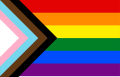 This Photo by Unknown Author is licensed under CC BY-SA
CME Credits
These sessions are eligible for CMEs
Scan the QR code or visit: https://ctc-ri.jotform.com/251133836958970
CME requests will also be sent out, along with recording and slides shortly after this session!
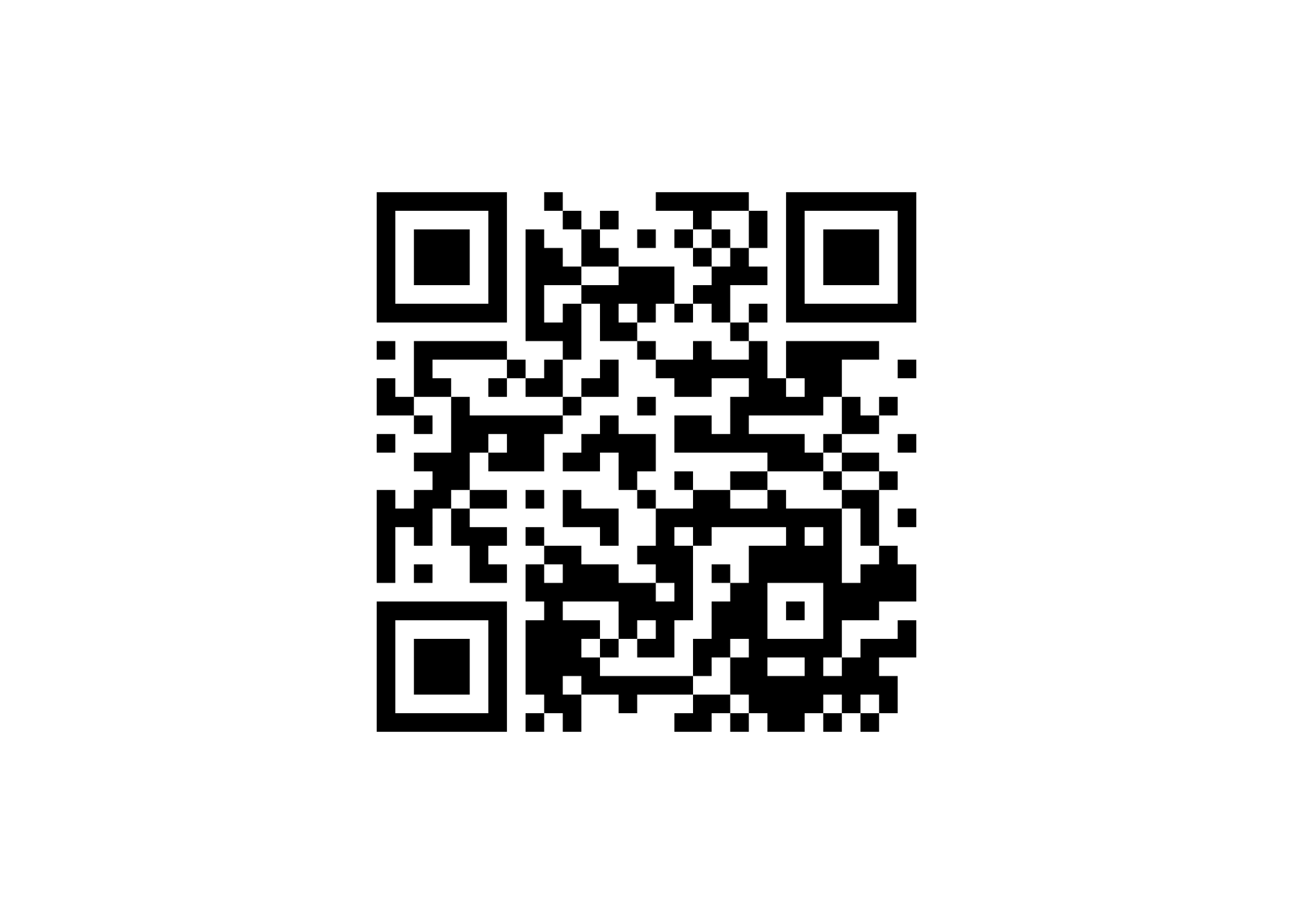 Questions?
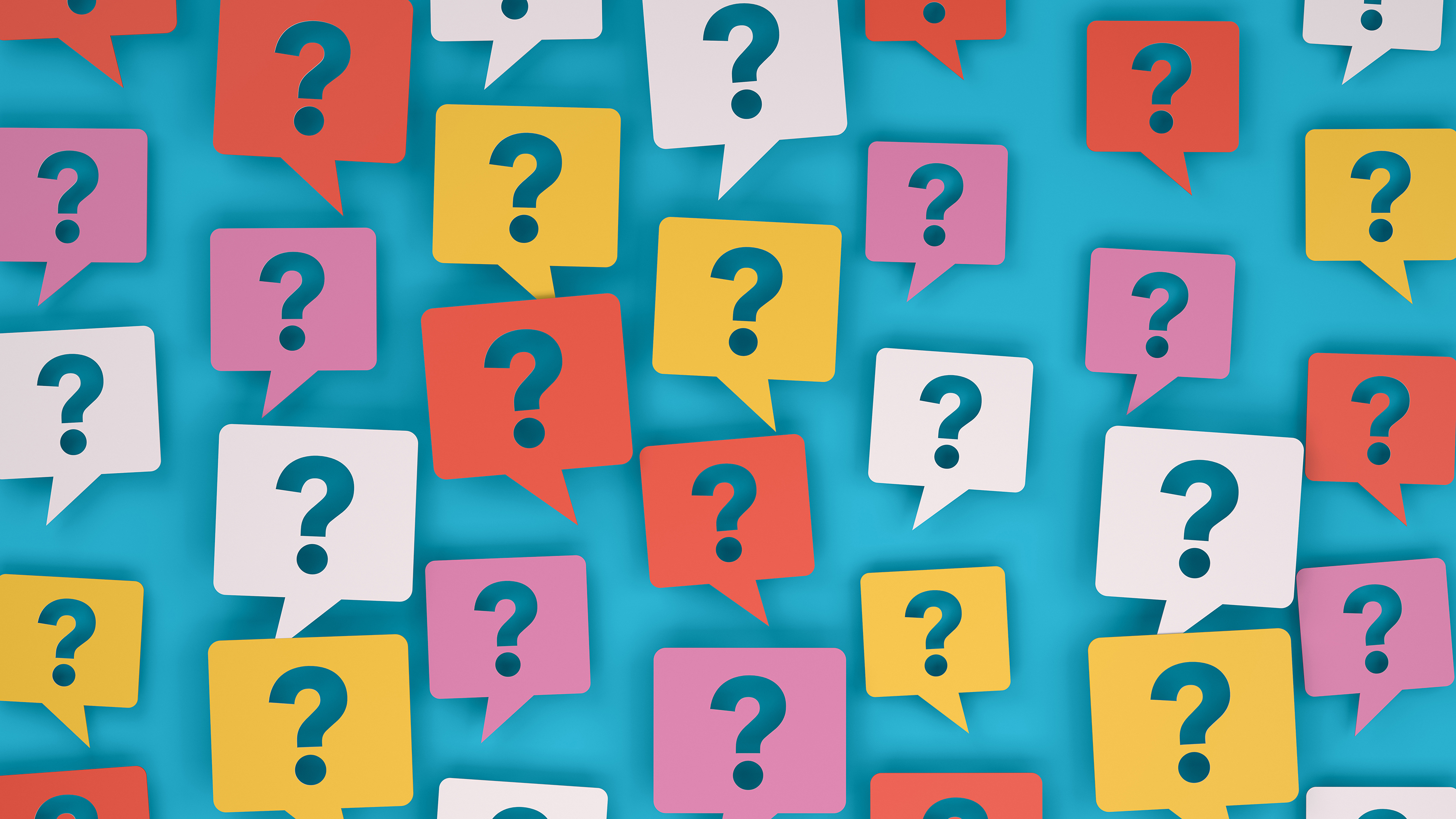 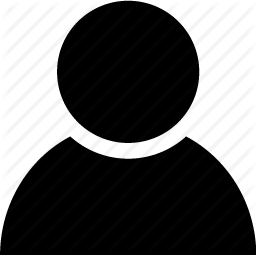 THANK YOU
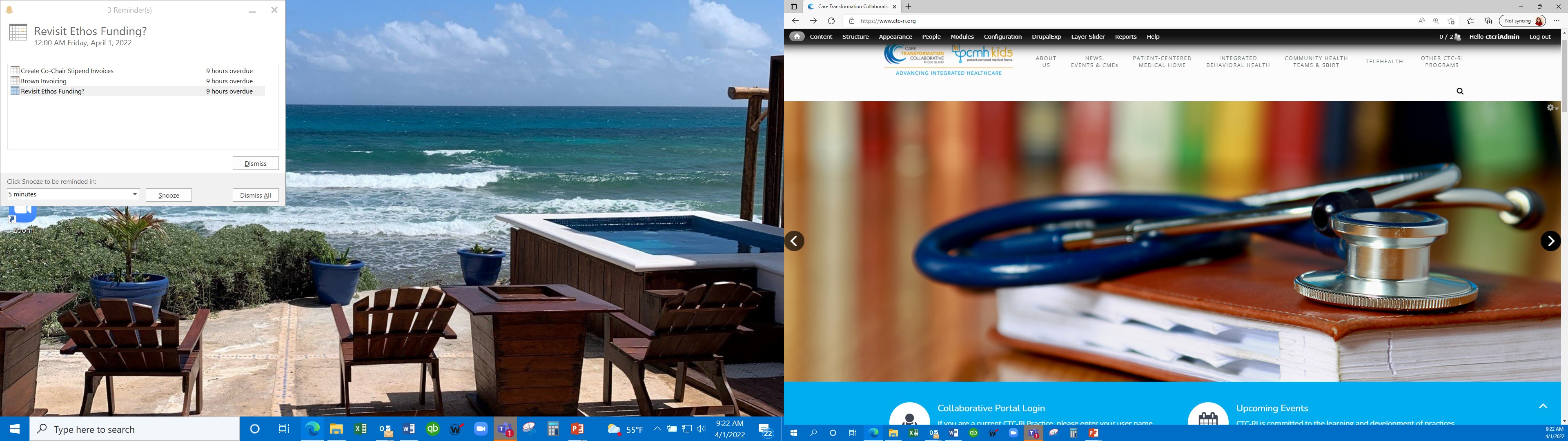 www.ctc-ri.org
     ctc-ri
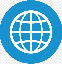 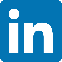